5  маршрут
1. Дворец  императора   Александра  I                                                                                       .            2. «Старая»  каменная лестница                                                                             3.Нотно- музыкальный отдел библиотеки имени . .     .А.П. Чехова ( дом П.И. Чайковского)                                                                                                           4.Дворец   Алфераки                                                                             .   ( Таганрогский историко краеведческий музей) 
5. Памятник    Ф. Г.  Раневской                                                                         
6.Кафе « Красный мак» улица Петровская
1. Дворец  императора   Александра  I
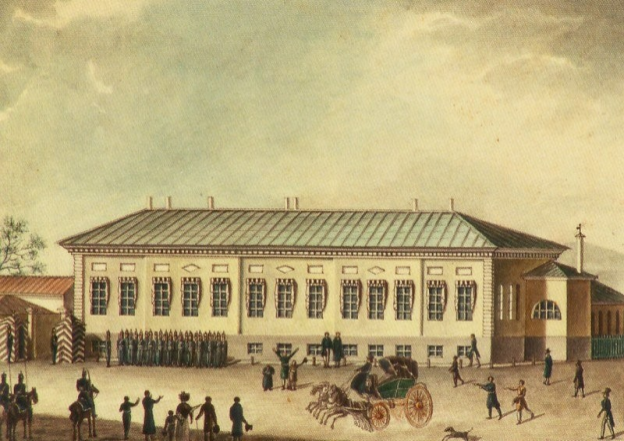 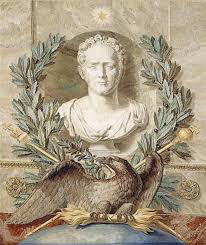 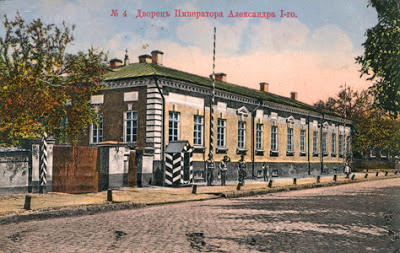 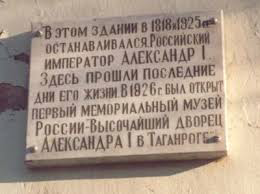 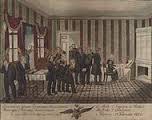 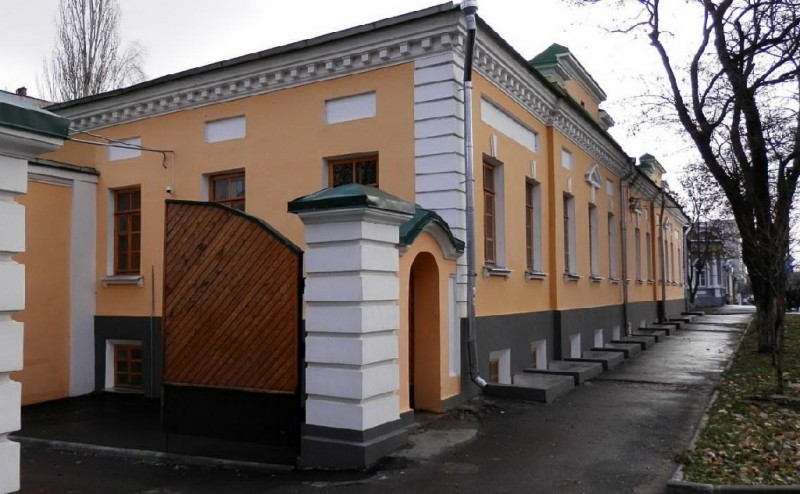 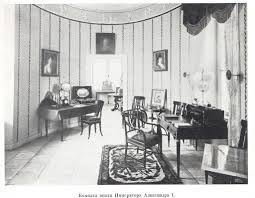 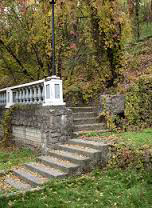 286 ступеней к  морю
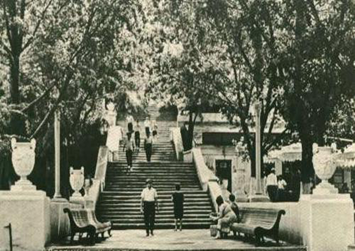 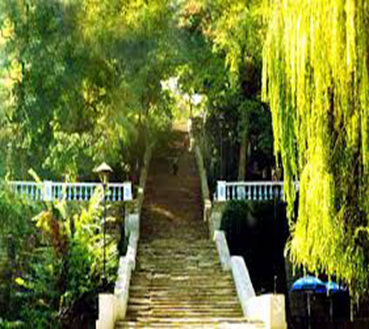 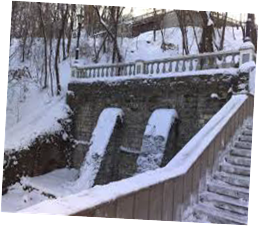 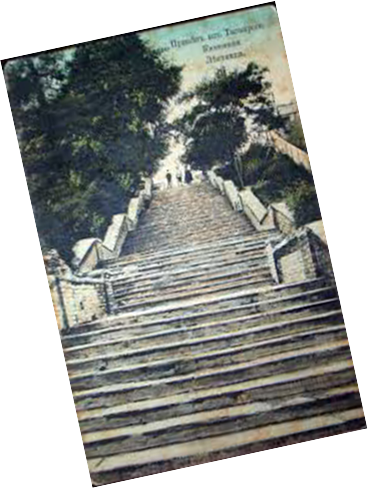 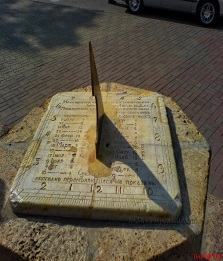 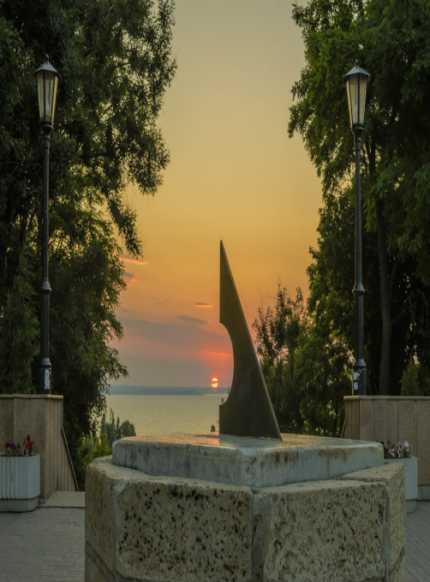 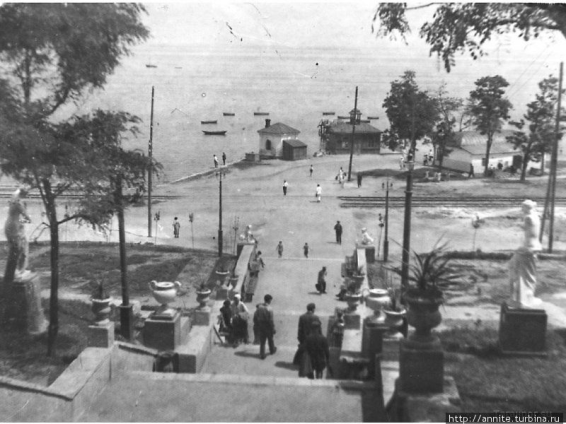 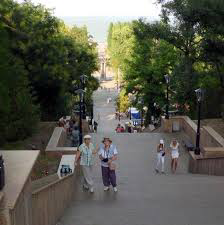 Дворец    Алфераки        (Таганрогский историко -краеведческий музей)
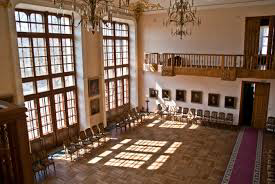 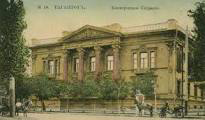 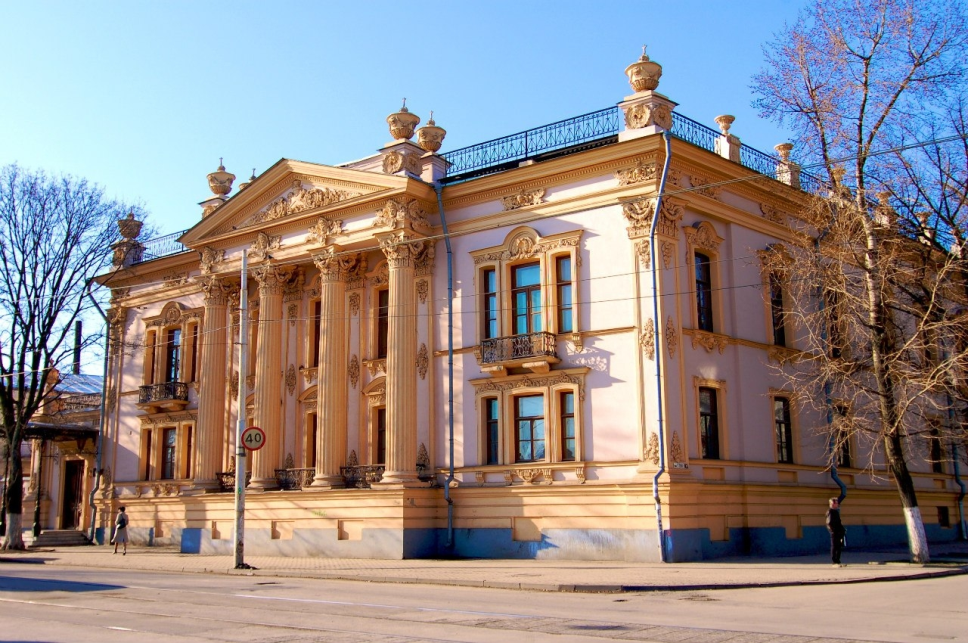 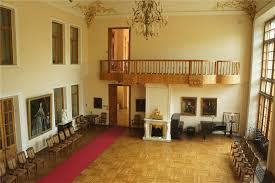 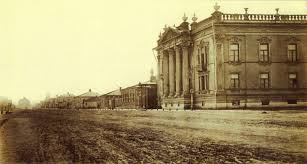 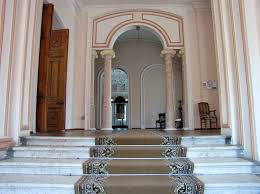 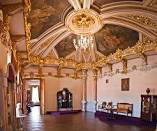 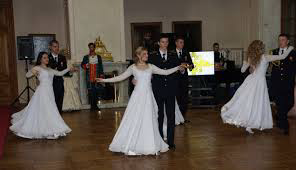 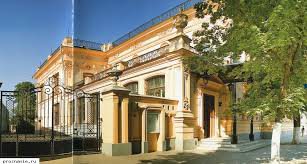 Уголок   Ф.Г. Раневской в Таганроге
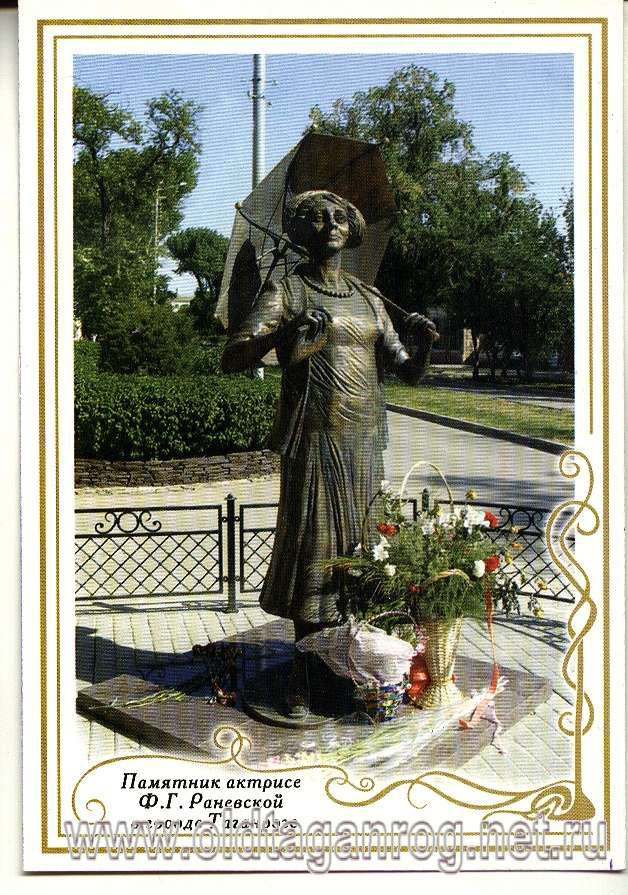 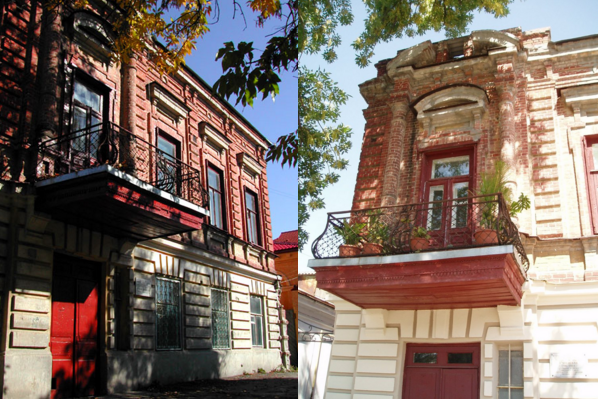 Родительский дом
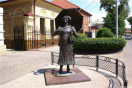 Дом ,который помни Чайковского
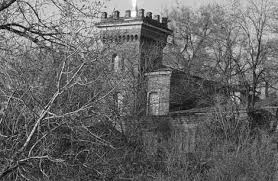 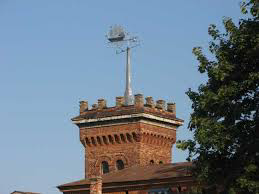 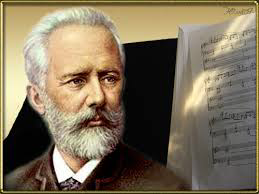 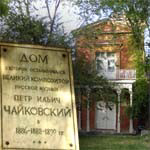 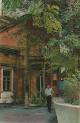 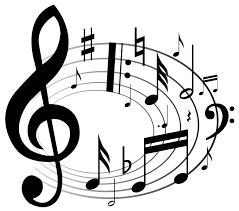 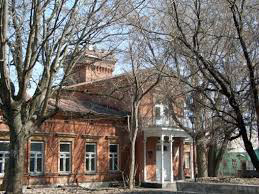 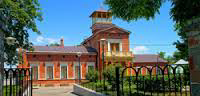 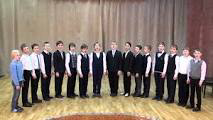 Кафе « Красный мак» -улица Петровская
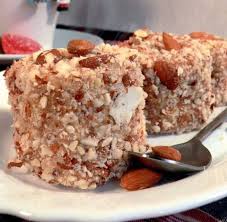 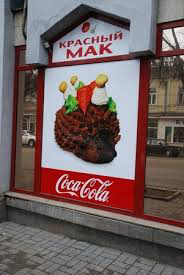 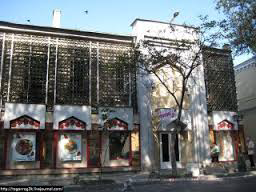 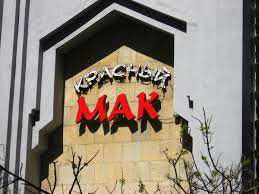 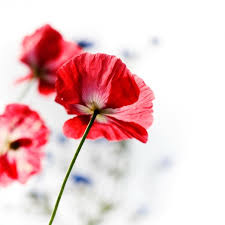 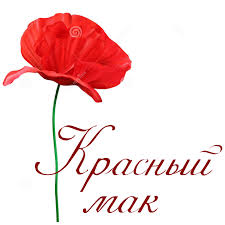 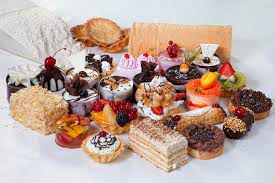 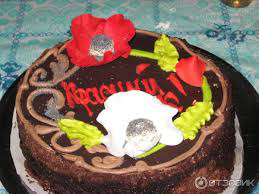 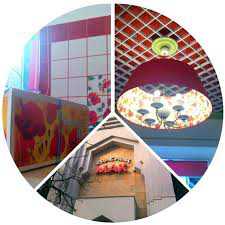 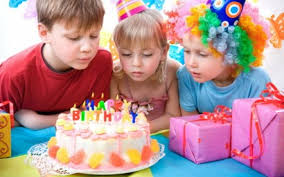 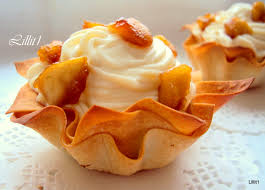 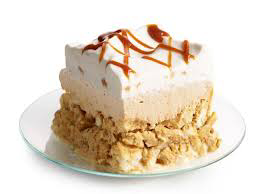 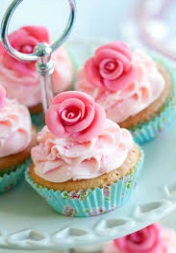 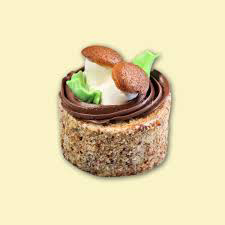 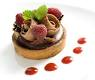